Классный час: «Поговорим о здоровом питании»
Цель: 

1. Пропаганда здорового образа 	жизни;
2. Привитие гигиенических навыков питания;
Что мы пьем и едим ?
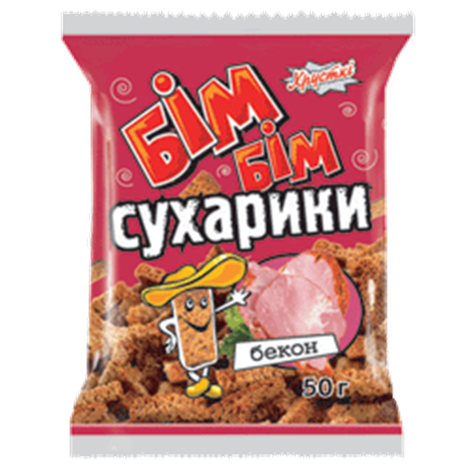 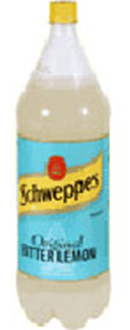 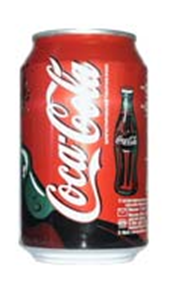 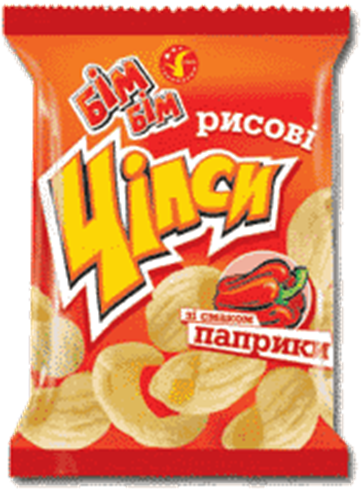 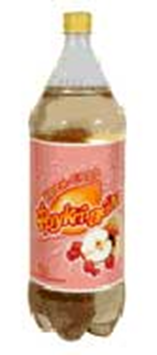 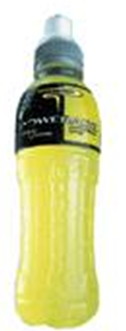 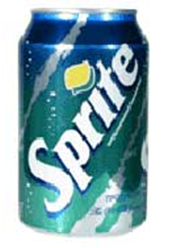 Врачи это не рекомендуют!
Прислушайтесь!
Наши опыты
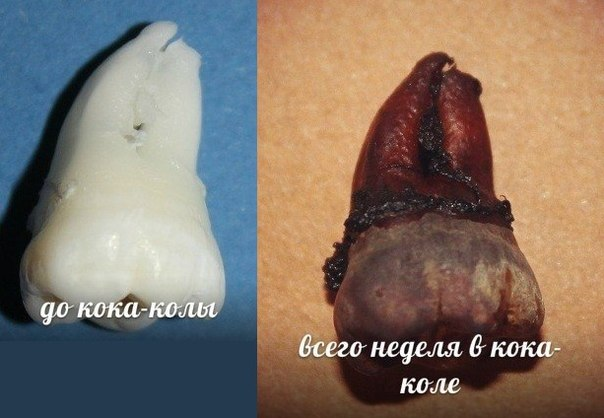 Наши опыты
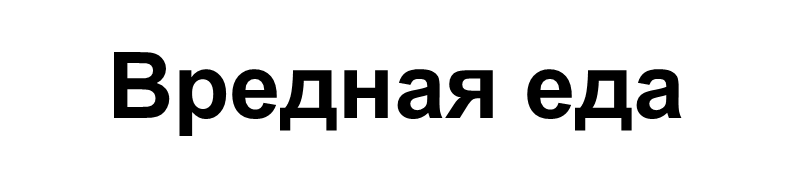 Известны коды пищевых добавок, которым по воздействию на организм человека можно дать следующие характеристики: Запрещенные – Е103, Е105, Е111, Е121, Е123, Е125, Е126, Е130, Е152. Опасные – Е102, Е110, Е120, Е124, Е127. Подозрительные – Е104, Е122, Е141, Е150, Е171, Е173, Е180, Е241, Е477. Ракообразующие – Е131, Е210-217, Е240, Е330. Вызывающие расстройство кишечника – Е221-226. Вредные для кожи – Е230-232, Е239. Вызывающие нарушение давления – Е250, Е251. Провоцирующие появление сыпи – Е311, Е312. Повышающие холестерин – Е320, Е321. Вызывающие расстройство желудка – Е338-341, Е407, Е450, Е461-466
«Нормальная и полезная еда  -
  еда с аппетитом, еда с испытываемым наслаждением»
Академик  Павлов И. П.
Полезная пища для школьников
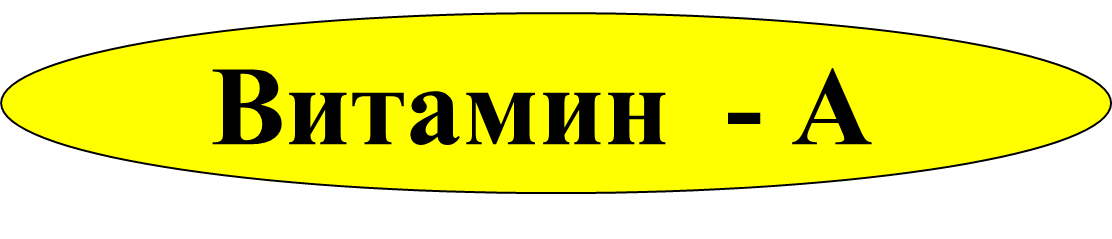 Витамин А способствует нормальному обмену веществ, играет важную роль в формировании костей и зубов, а также жировых отложений, необходим для роста новых клеток, замедляет процесс старения
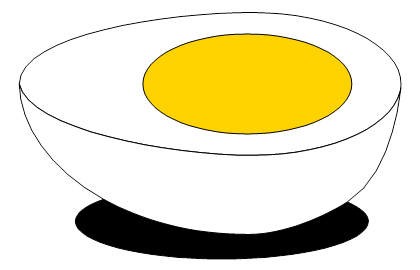 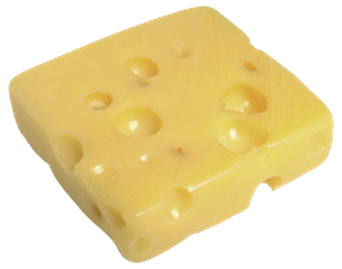 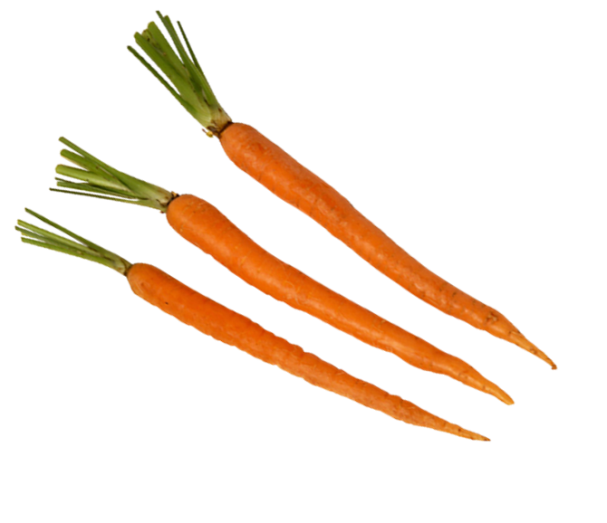 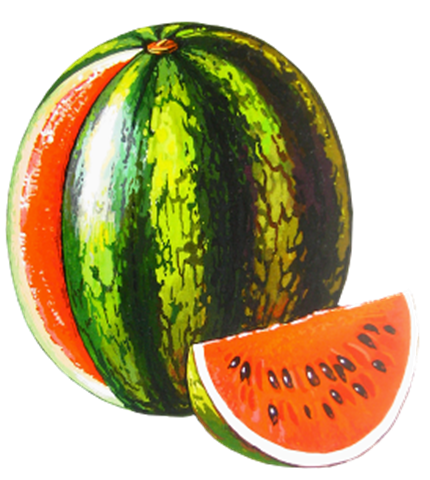 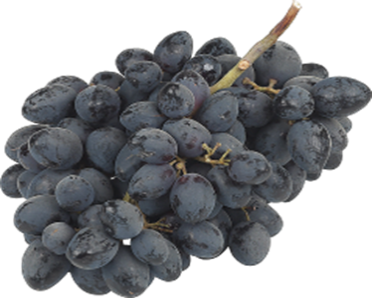 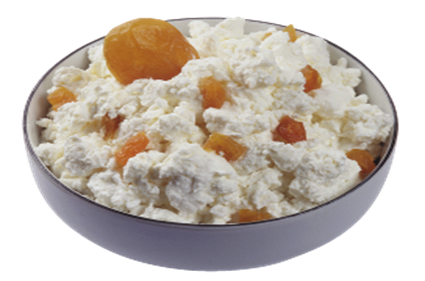 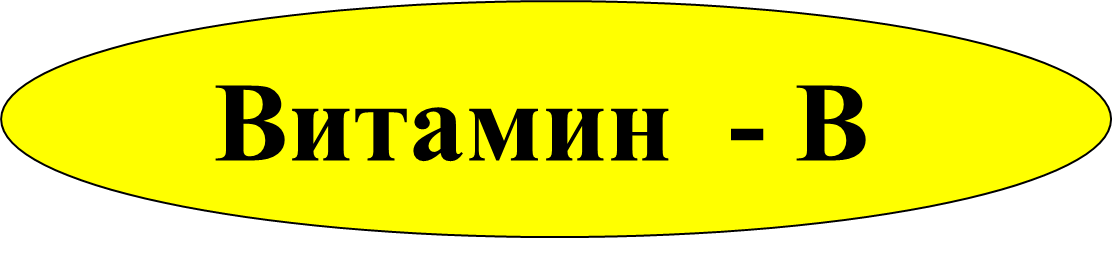 Витамин В  улучшает органы зрения, снимает усталость с глаз. 
Играет важную роль в обмене веществ
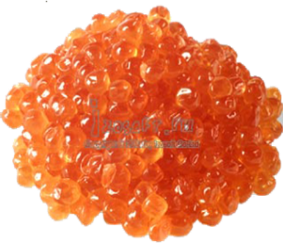 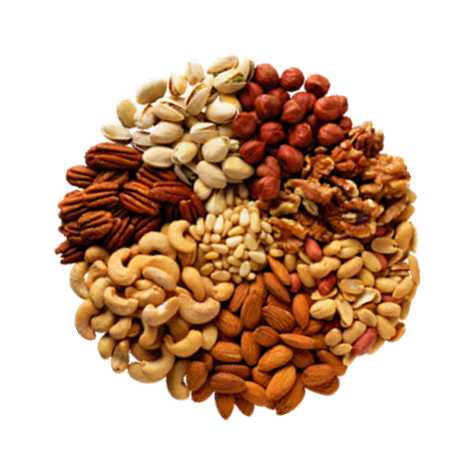 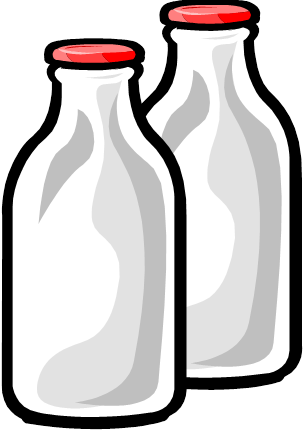 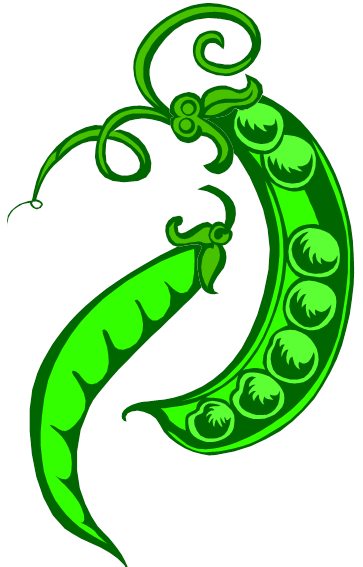 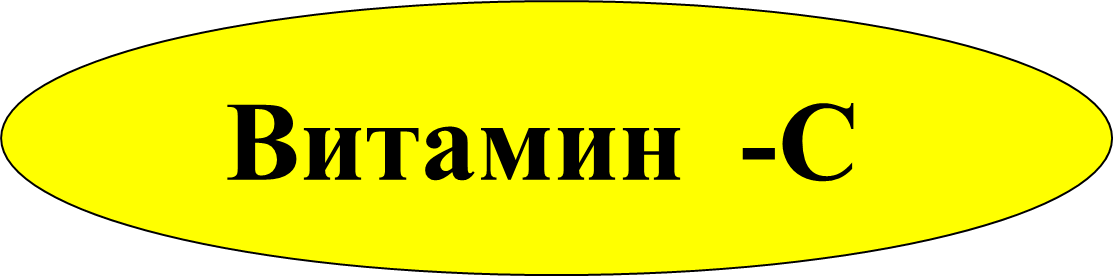 Отсутствие этого витамина вызывает цингу,
при которой окостеневают суставы, расшатываются зубы и ослабевают кости
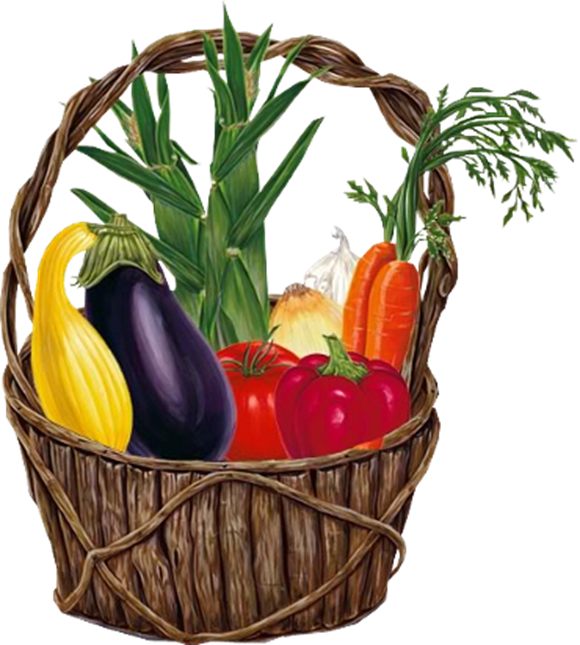 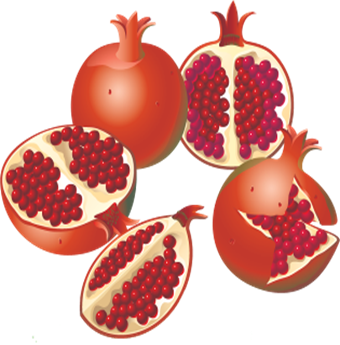 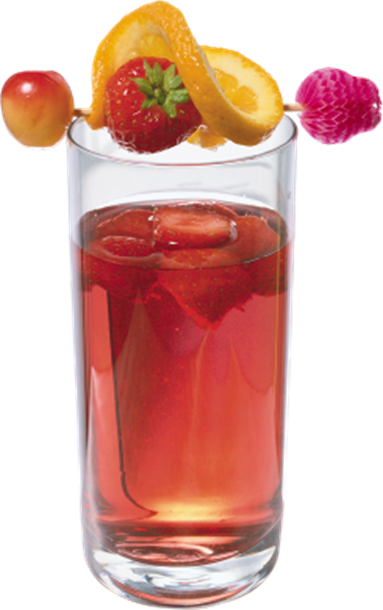 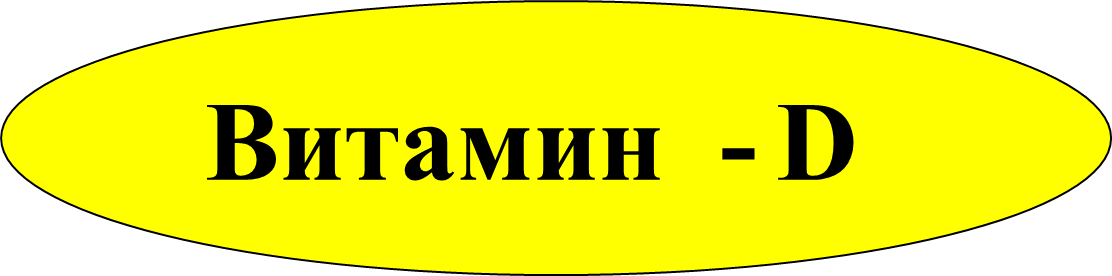 Витамин D важен для развития костей и зубов
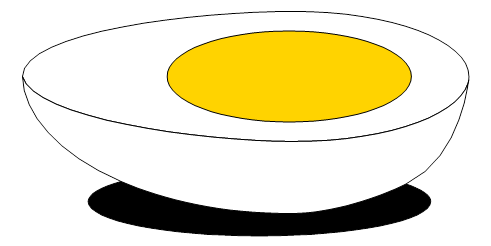 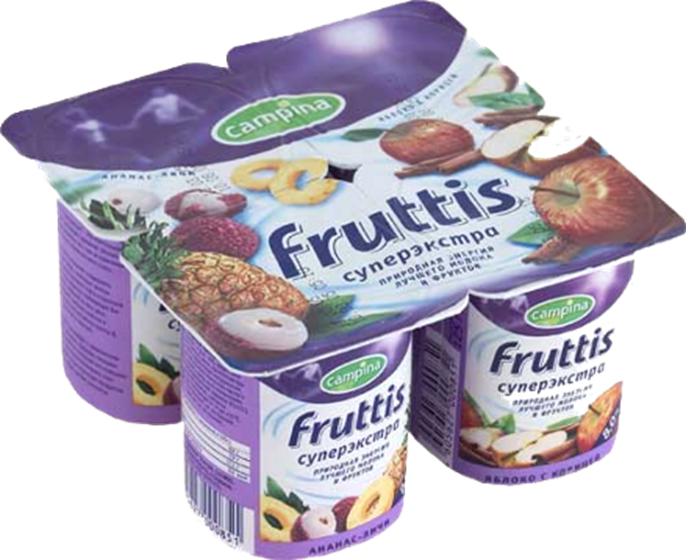 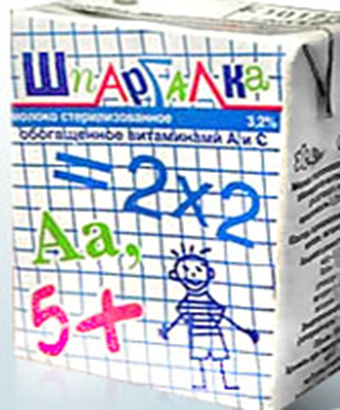 Про Е
Е
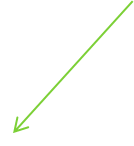 Вредные вещества
Витамин Е
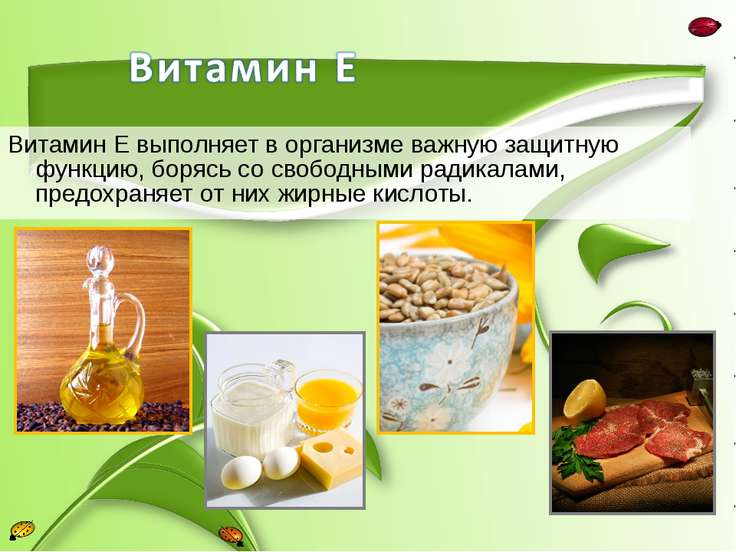 А вот что рекомендуют
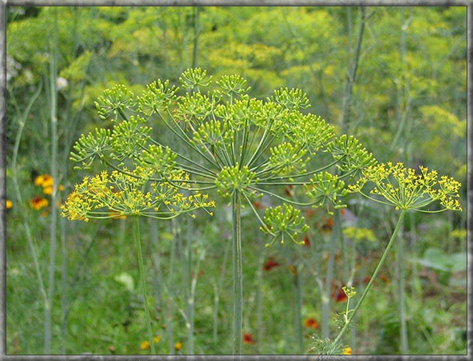 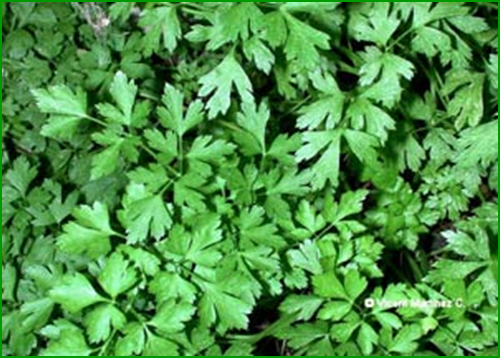 Зелень – хорошая профилактика инфаркта, улучшает водный баланс, благотворно влияет при малокровии, авитаминозе
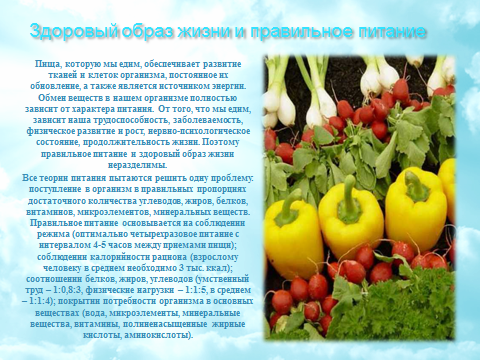 Берегите себя !Правильное питание - одна из составных частей здорового образа жизни и факторов продления активного периода жизнедеятельности